Coca-Cola HBC Sarajevo traži sezonske radnike na period od šest mjeseci, počevši od 1.3. 2020. Ako već razmišljate o poslovima za sljedeće ljeto, ovo je prilika za vas! 
 
O VAŠEM NOVOM POSLU: 
Ovo je prilika da učite od najboljih i budete dio našeg tima Jedinice za proizvodnju. Imat ćete korist od okruženja koje liči na porodicu ispunjenom kolegama koji će vas podržavati i pomoći da prebrodite probleme kako biste naučili sve o našim proizvodnim procesima. Niti jedan dan neće biti isti. Imat ćete izazove a naučit ćete koje su i ostale mogučnosti u našoj kompaniji.
 
VAŠE NOVE KLJUČNE ODGOVORNOSTI:
Rad na proizvodnim linijama 
Održavanje i sprovođenje odgovarajućih standarda i zahtjeva u proizvodnji na polju zaštite na radu, ekologije i efikasnosti
Upravljanje mašinama na našim proizvodnim linijama kroz smjene 
Vođenje odgovarajuće dokumentacije i zapisa u proizvodnji 
Kontrola proizvoda na proizvodnoj traci, regulisanje parametara rada mašine radi postizanja kvaliteta gotovih proizvoda u skladu sa zahtijevanim standardima
 
Ako ste se prepoznali u opisanom, Vi ste naš tajni sastanak i prijavite se putem e-adrese:adria.careers@cchellenic.com i naši stručni saradnici će Vas obavijestiti o daljem procesu selekcije.Oglas je otvoren sedam radnih dana od dana objavljivanja.
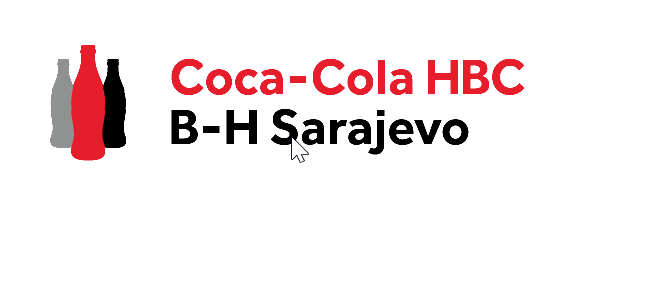